Les 3 adviseren
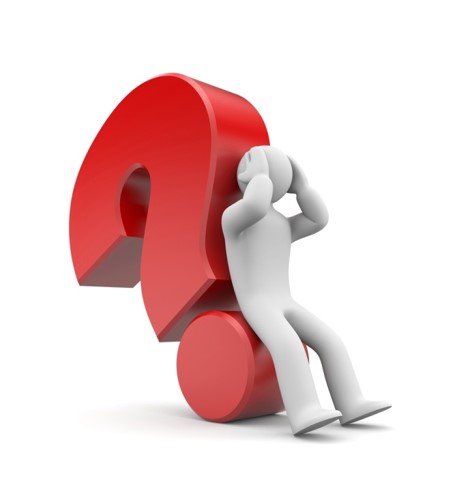 Structuur adviesgesprek
Terugblik vorige les
Het diagnose-recept model?
Luisteren => diagnose 
Oplossing => recept
Wanneer succesvol?
Als de klant/ontvanger de oplossing direct accepteert.
Wat is de eerst vereiste?
Deskundigheid is de eerste vereiste
Terugblik vorige les
Participatiemode?
Dialoog
Rol en inspraak/inbreng van de klant centraal
Probleemanalyse gezamenlijk aanpakken
Je deskundigheid inzetten indien gevraagd
Terugblik vorige les
Verkoopgesprek? 7 stappen
1: De begroeting
2: Aanspreekmoment
3: Behoeftebepaling
4: Presenteren
5: Bezwaren of weerstanden weerleggen
6: Bijverkoop
7: Afsluiting
Welke type vragen stel je?
Open en gesloten vragen.
Open vragen?
wie, wat, waar, wanneer, waarom, waarmee, waarvoor, welke, hoe, hoeveel
Gesloten vragen:
Te beantwoorden met “JA” of “NEE”
Het adviesgesprek
Elk adviesgesprek kent een vaste structuur.
Op hoofdlijnen:
Inleiding
Probleemanalyse
Presentatie van het advies
Afsluiting
Het adviesgesprek
De wet van Maier:

E = K x A (Effect= Kwaliteit x Acceptatie)
Kwaliteit door deskundigheid
Acceptatie door het betrekken van de klant/opdrachtgever
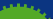 Het adviesgesprek
Wees je daarbij bewust van de 6A’s
Die houden het gesprek op gang
Aandacht voor je gesprekspartner
Aandacht voor je eigen signalen
Afstemmen
Aanvullen
Assertiviteit
Alternatieven
Het adviesgesprek
Inleiding is wat anders dan aanleiding:
Stem de verwachting af:
Door vooraf te achterhalen en te bepalen wat de het doel van het gesprek is.
Stel gerichte vragen en kom met feiten die je inzicht en deskundigheid bevestigen
Wensen en verwachtingen afbakenen
Het adviesgesprek
Probleem analyse:
Hier is de klant/opdrachtgever het meest aan het woord.
Stel bijv. de vraag “wat is het probleem?”
Stel diverse soorten vragen en gebruik LSD
Probeer inzicht te krijgen in de visie en beleving waardoor de mogelijke oplossing dicht bij de klant/opdrachtgever komt te liggen.
Het adviesgesprek
Presentatie:
Presentatie van je advies kan niet zonder goede onderbouwing en vaak is daarvoor een tweede of meerdere gesprek(ken) nodig
Beargumenteer je advies met feiten en kennis
Vraag feedback, laat de klant/opdrachtgever reageren, geef daarvoor ook de ruimte
Let en reageer op non-verbalen signalen
Reageer op bezwaren en neem ze weg
Het adviesgesprek
De afsluiting/het advies:
Adviseren: een advies is niet bindend
Vat je advies op hoofdpunten samen
Accentueer de belangrijkste onderdelen op basis van argumenten
Laat de klant/opdrachtgever reageren en bij overeenstemming
Maak afspraken voor de uitvoering
Bereid een casus voor
Je gaat een casus voorbereiden zodat je advies kunt geven op een van de onderstaande opties:

Casus voorbereiden klant wil advies over voeding voor een kat die blaasgruisprobleem heeft gehad
Casus voorbereiden klant wil advies over voeding voor een hond die te dik is
Casus voorbereiden klant wil advies voor een hond met allergieën 
De casus moet de vier stappen als besproken bevatten en wordt later digitaal ingeleverd.